The 11th US MDP 2212 WG meeting, June 2024
US MDP 2212 WG meeting, June 2024
2024/06/25
Meeting series: https://conferences.lbl.gov/category/100/ 
Today’s meeting: https://conferences.lbl.gov/event/1811/
 Assess code: BSCCO20240625
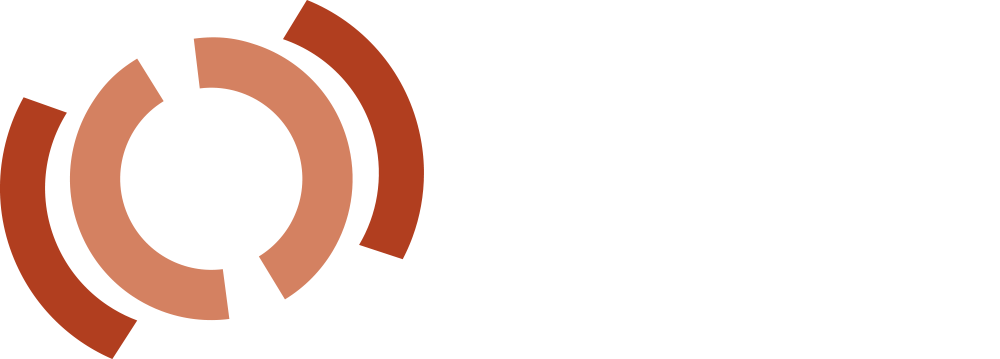 1
Today’s agenda
Follow-up on items discussed during our last meeting including conductor usage, Alex Otto presentation, and Yuhu’s presentation.

Status of each lab’s 2212 MDP program.
2
What to do with three 10 kg billets in the inventory?
PMM220329
1.0 mm, 55 x 18, at LBNL

PMM191004
0.8 mm, 55 x 18, at LBNL

PMM161111 
0.8 mm, 55 x 18, at Fermilab
Request to fabricate 17-strand Rutherford cables
For LBNL and Fermilab (15 m piece length).
Request to fabricate 9-strand Rutherford cables
NHMFL cable solenoids (65 meters cables to achieve 20 T).
Length divisions – 1100 m and 1100 m.
Two cables have been made (LBNL 2005 (9-strand, ~100 m)
and LBNL2006 (17-strand, ~50 m). 
Both with planetary twisting so the strands were NOT 
twisted during cabling.
Note: PMM211105, 1.0 mm, 55 x 18 has been used to fabricating the first cable for Bi-CCT2.
Cable fabrication this week.
Infuse project with PPPL – what lengths and what cables?
Yuhu Zhai to present at our this WG meeting.
3
CPRD conductor order request
Dear Tengming,
Please keep me informed of the MDP Bi-2212 WG's conductor needs, both short pieces for R&D (e.g. Emanuela's request using Alex Otto's inventory) and long pieces for magnet fabrication.  On the latter, this is to address the "repository" / "inventory" request for future use, so the wire design and specifications must be valid generally.

It's okay if there are no presently identified needs -- CPRD keeps a balanced profile and can carry some funds forward for 2212 in FY25.
With compliments,
Ian.
4
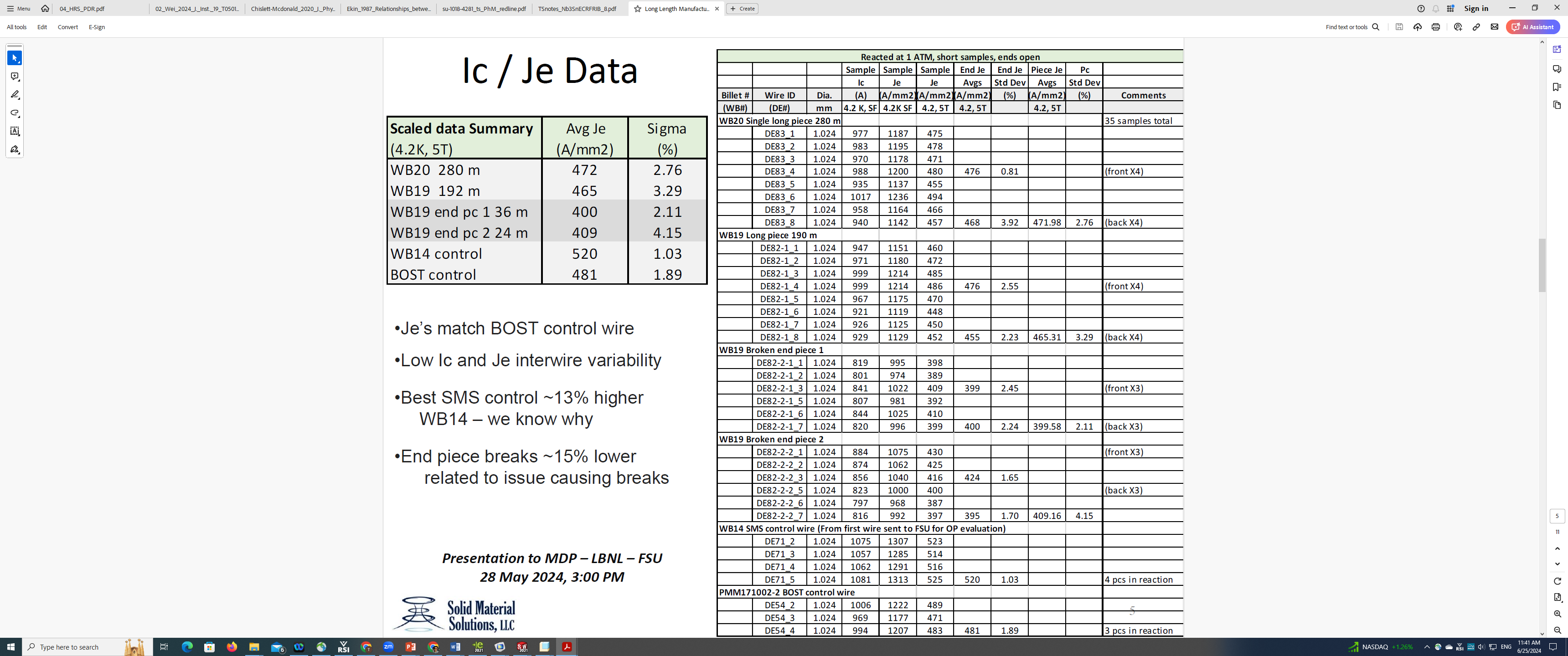 The CPRD contract to SMS (LBNL PO 7724688) 
Deliver two billets, ~2 x 200 m max total at 1 mm
5
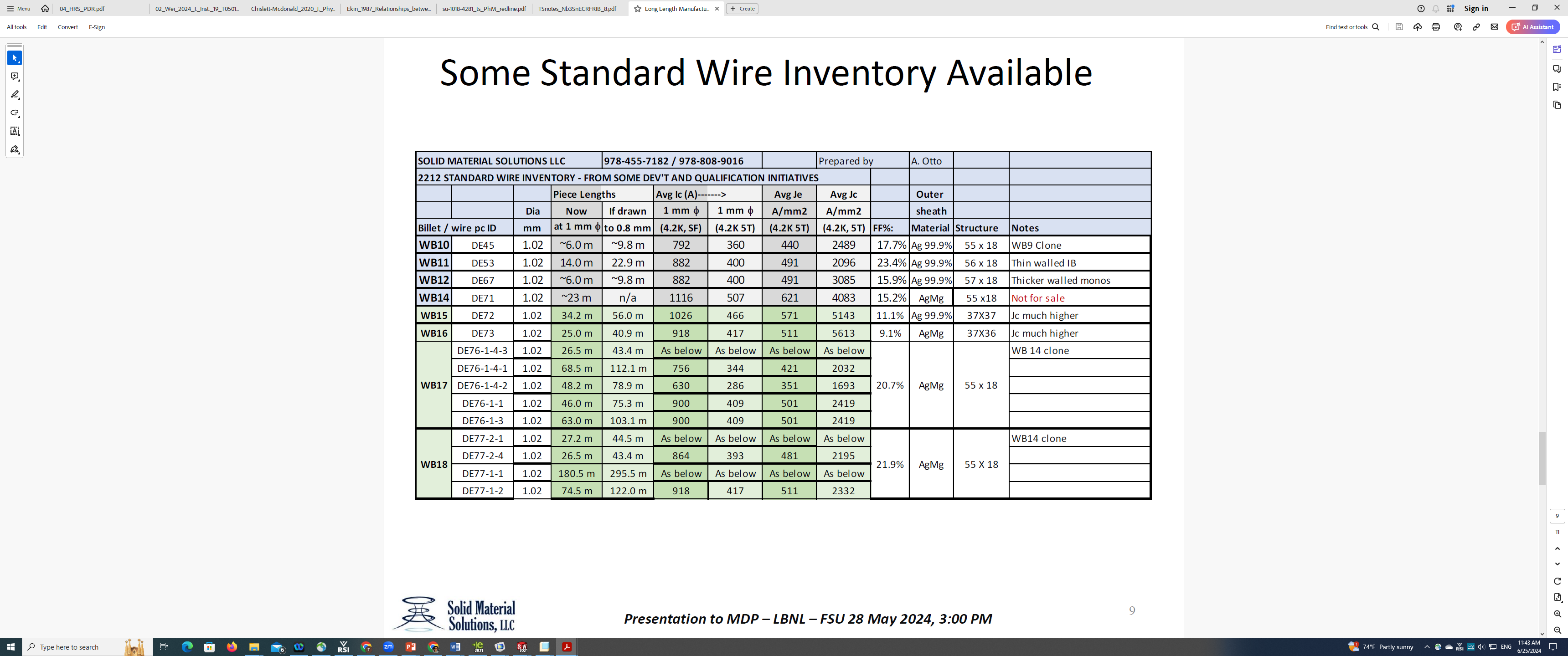 Not yet part of CPRD contracts but they are available for purchase at a discount, through CPRD.
6
Status of each lab’s 2212 MDP program
RENEGADE OP furnace
News from NHMFL solenoid program.
News from FNAL SMCT program.
News from LBNL CCT program.
News from the ARDAP project.
7